Jeopardy
2023 March
menu1
Numbers
Reading
Grammar
Who?
Where?
What?
Alex
Let’s Talk
10
10
10
10
10
20
10
10
20
20
20
20
20
20
20
40
30
30
30
30
30
30
30
60
50
50
50
50
50
50
50
100
Numbers 10
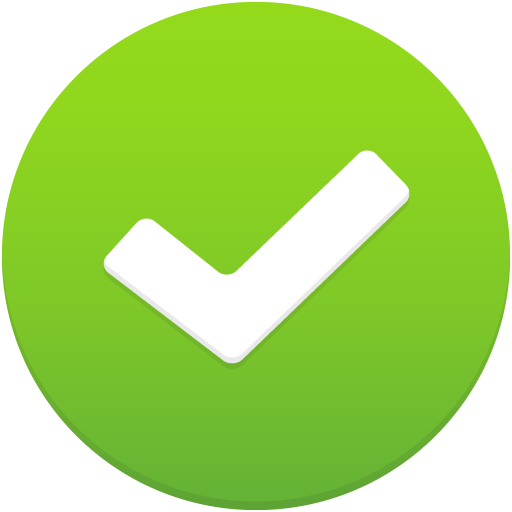 How old are you?
Numbers 20
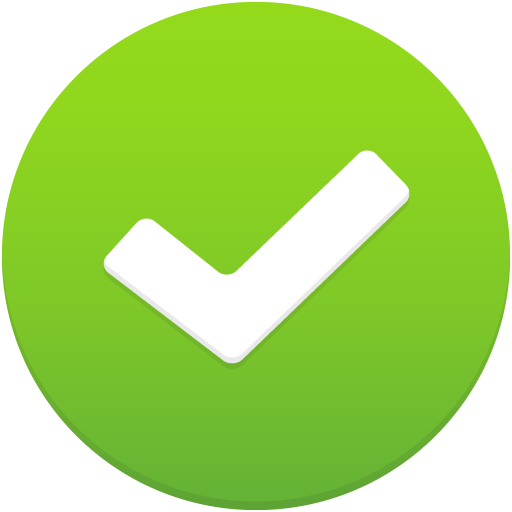 How many states
are there 
in the United States?
Numbers 30
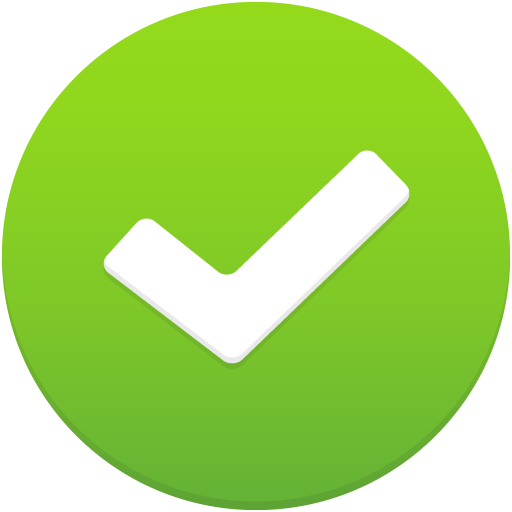 How many kingdoms 
are there in U.K.?
Numbers 50
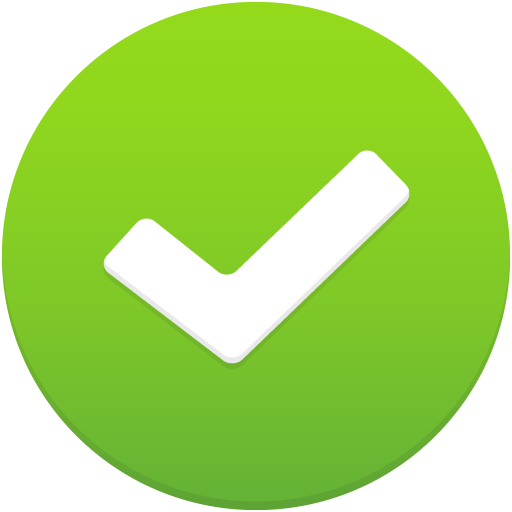 How many prefectures 
are there in Japan?
Reading 10
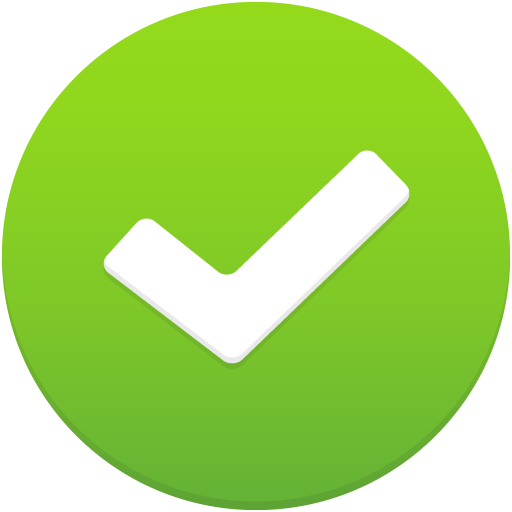 Page 82
Unit 8-3
Reading 20
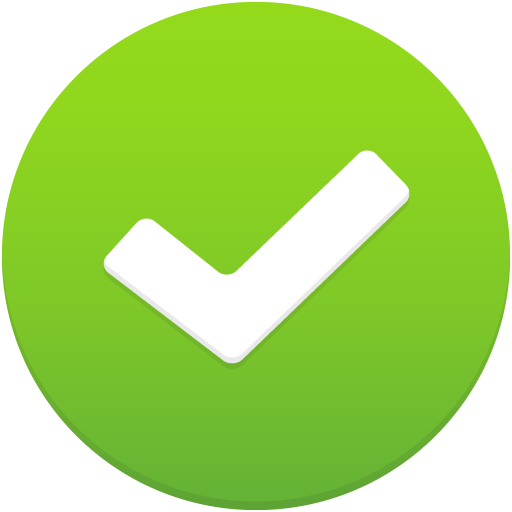 Page 90
Unit 9-2
Reading 30
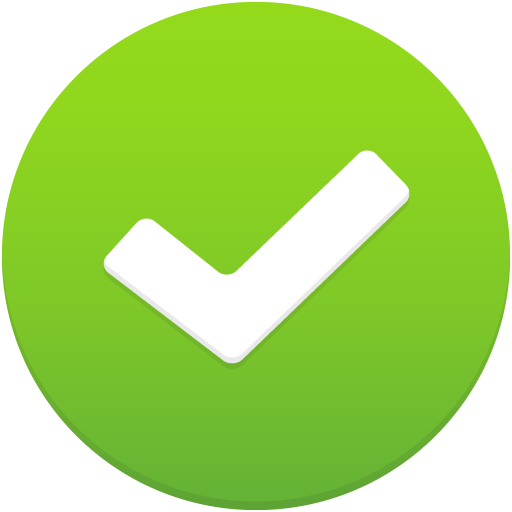 Page 106
Unit 10-3
Reading 50
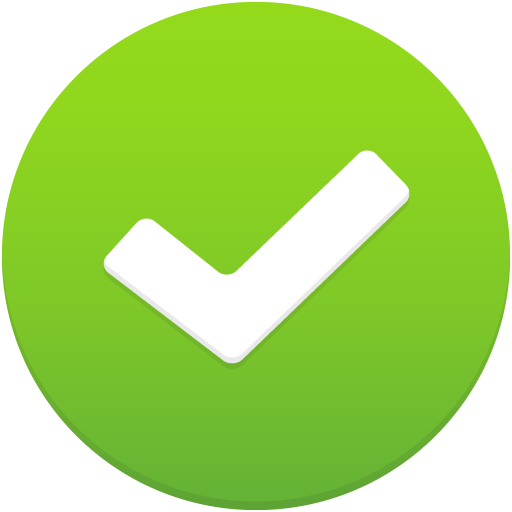 Page 114
Unit 11-3
Let’s Talk 10
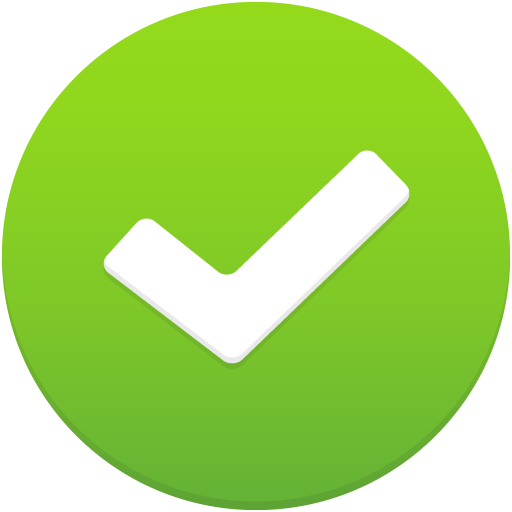 Page 64
Read Step 2
Let’s Talk 20
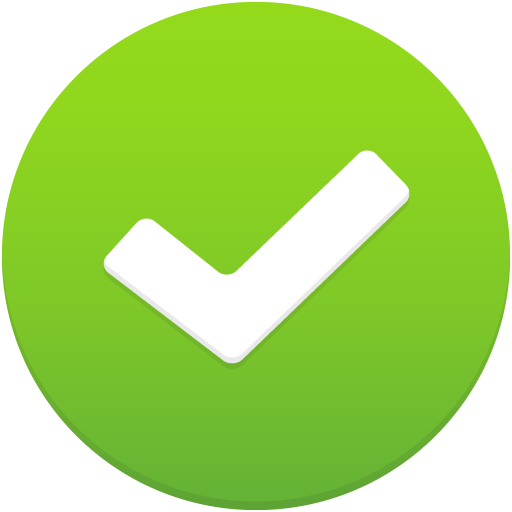 Page 74
Read Step 2
Let’s Talk 30
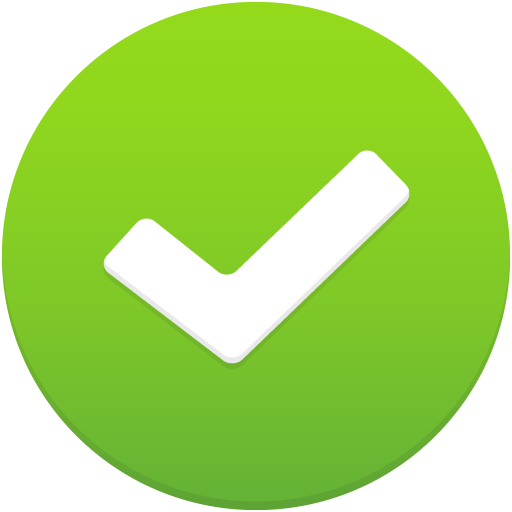 Page 94
Read Step 2
Let’s Talk 50
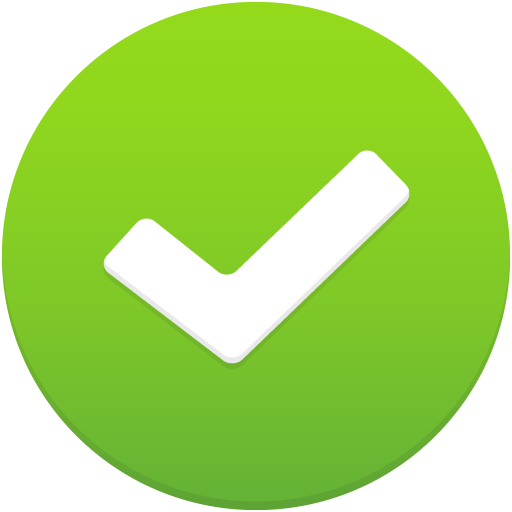 Page 116
Read Step 1
Grammar  10
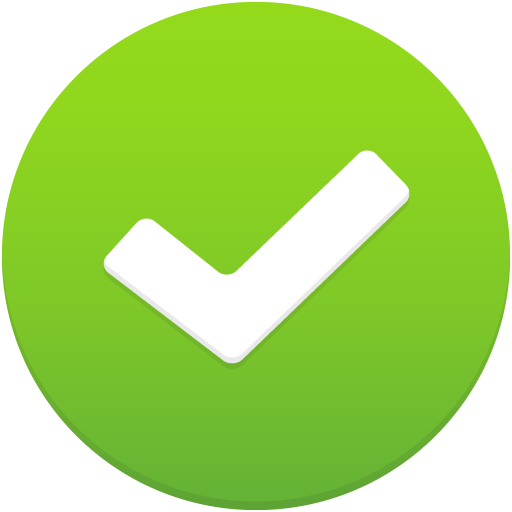 Lily want to helping people in need.
Grammar  20
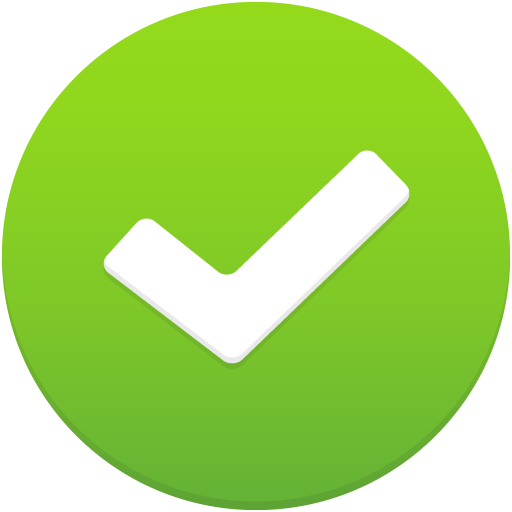 Mr. Alex always study
japanese at home.
Grammar  30
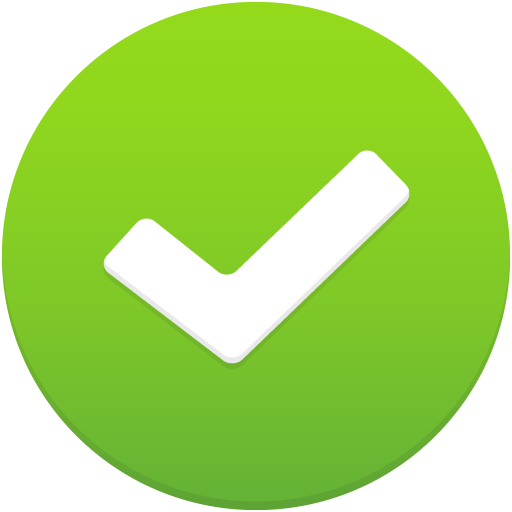 We want to Big Ben and see some great firefwalks yesterday.
Grammar  50
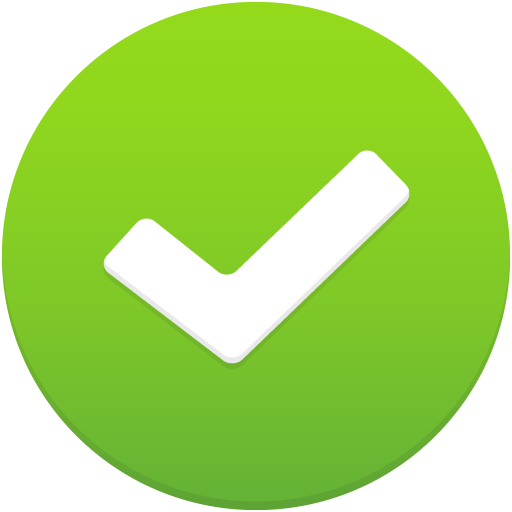 Is there many shool in akita?
Who?   10
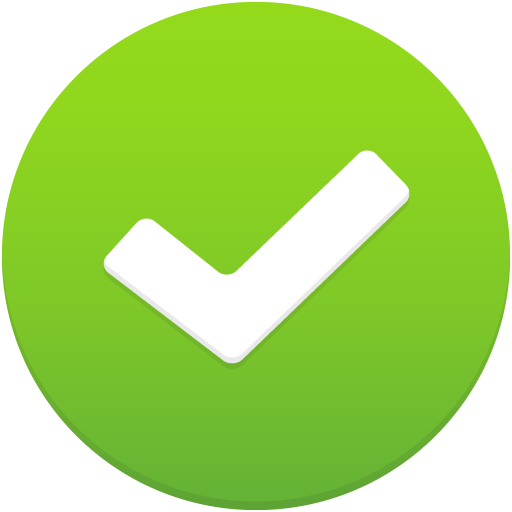 twenty
Cebu
scuba diving
Who?   20
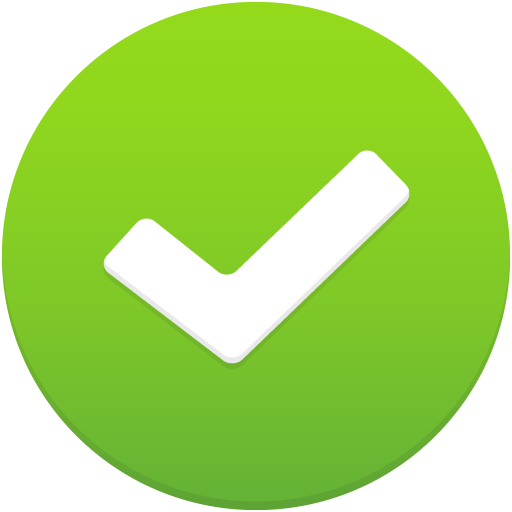 woman
rakugo performaer
Who?   30
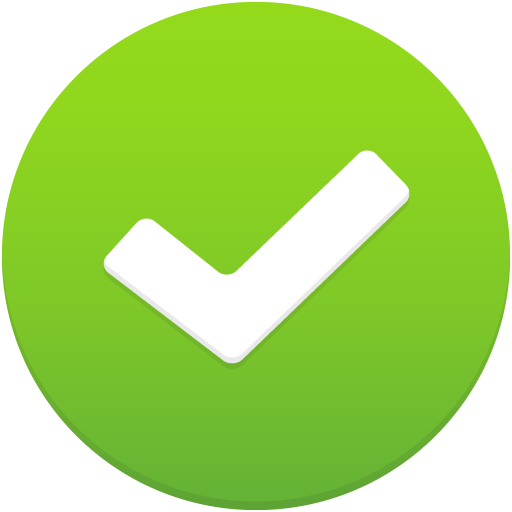 singer
beautiful voice
Sakura
Who?   50
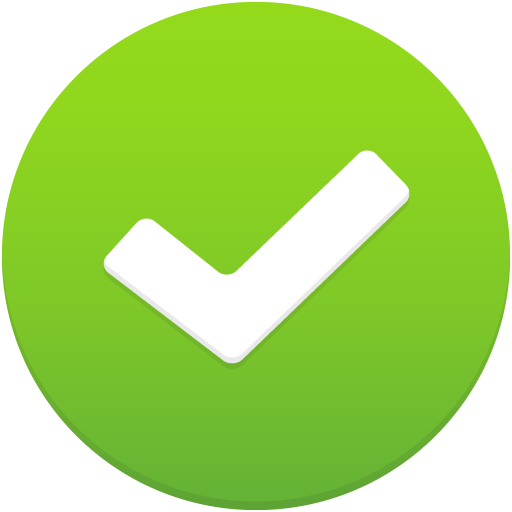 doctor
Kenya
cousin
Where?   10
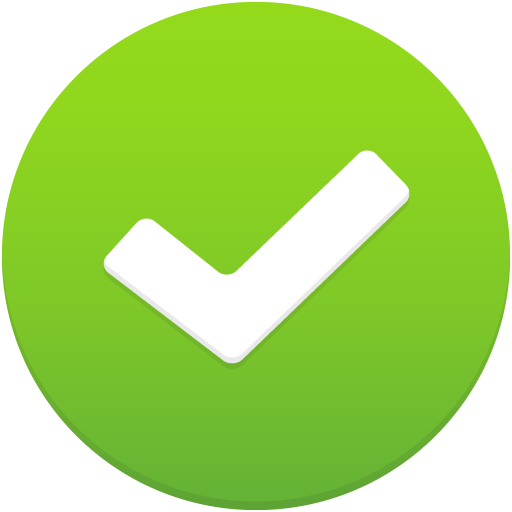 39 years old
minami-kun
Where?   20
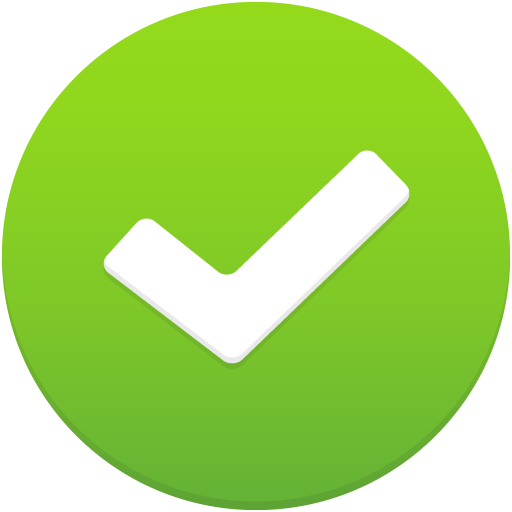 netball
kiwis
Where?   30
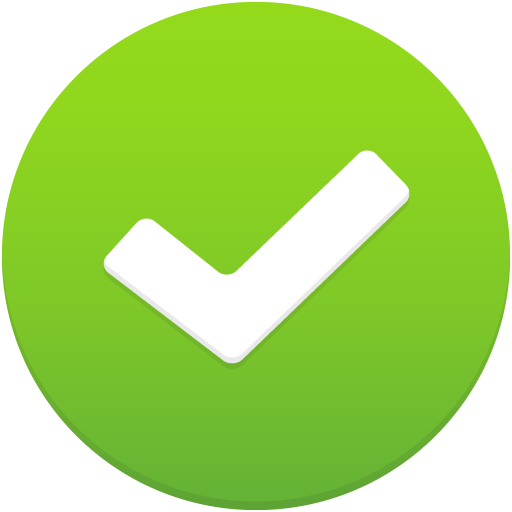 popular
four trails
18 mountain huts
Where?   50
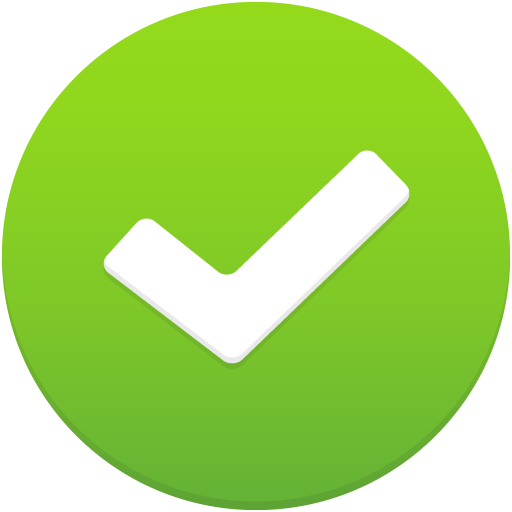 museum
clock tower
	Westminster station
What?   10
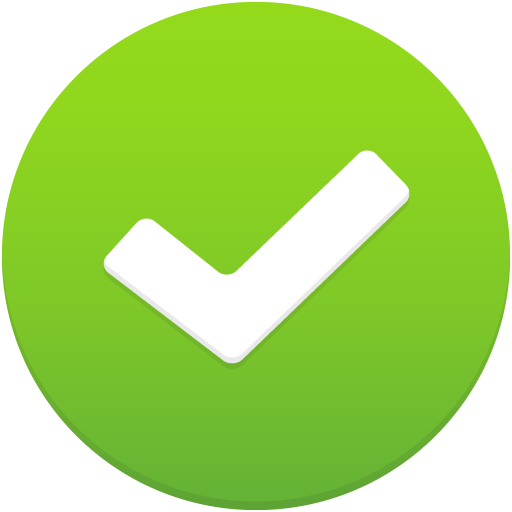 toast, fruits, and yogurt
rice and miso soup
an egg and a sousage
cereals(corn flake)
What?   20
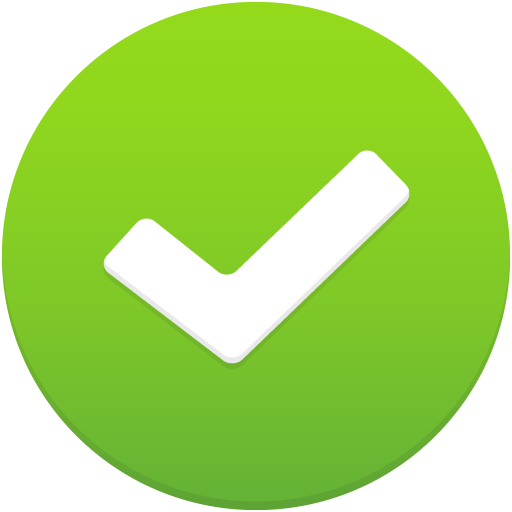 Kaito
memory
win the next game
What?   30
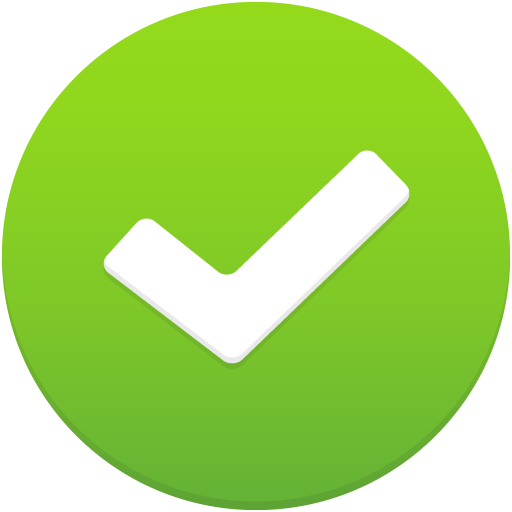 dessert
like a parfait
means “mix”
What?   50
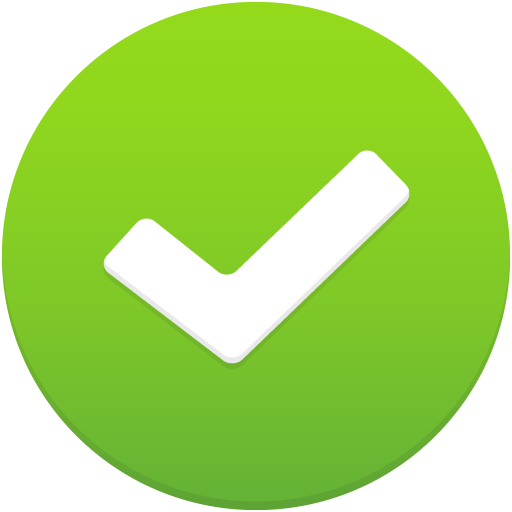 popular sport
Australia
like baseball
Alex   20
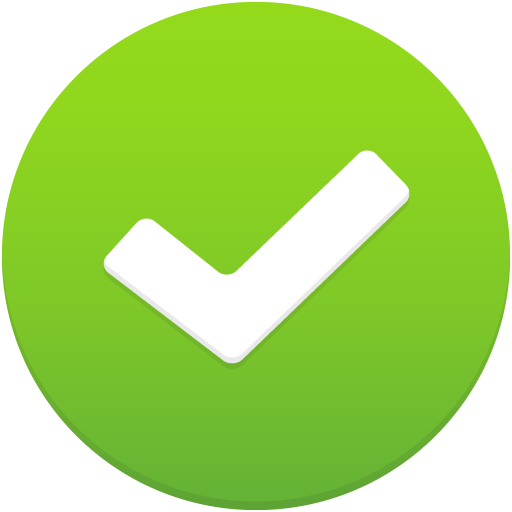 What state
am I from?
Alex   40
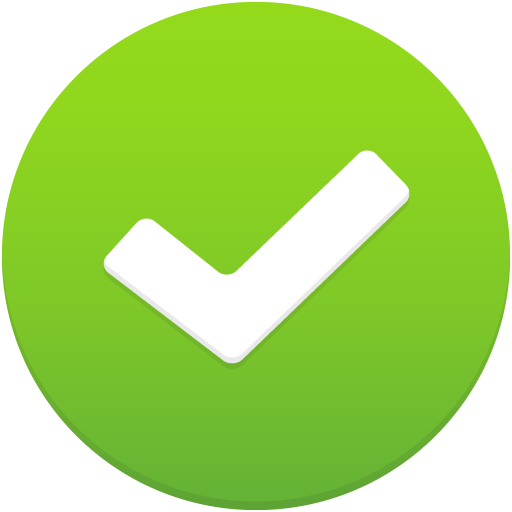 What is my favorite game?
Alex   60
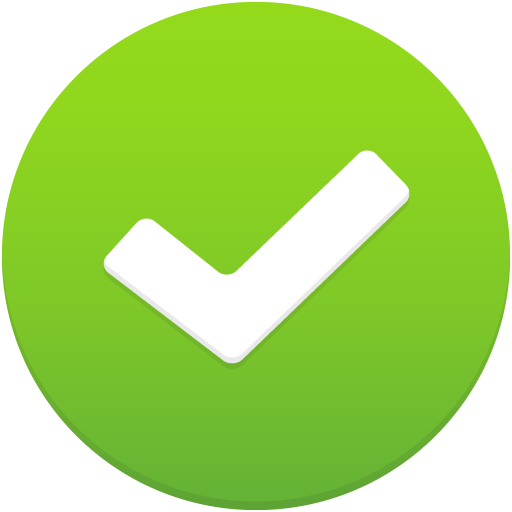 What did I eat
last night?
Alex   100
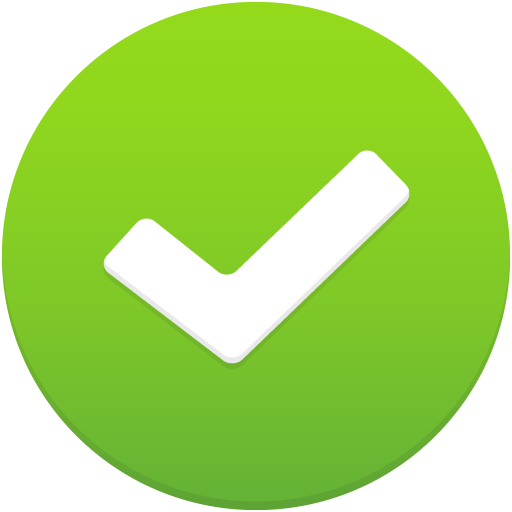 When is
my birthday?
menu2
Numbers
Reading
Grammar
Who?
Where?
What?
Alex
Let’s Talk
10
10
10
10
10
10
10
20
20
20
20
20
20
20
20
40
30
30
30
30
30
30
30
60
50
50
50
50
50
50
50
100